ICRF HCD for DEMO: Some information on antenna design
IPP/POLITO: V. Bobkov, H. Faugel, Th. Franke, A. Kostic, D. Milanesio, R. Maggiora, R. Ochoukov, M. Usolceva, W. Tierens, F. Zeus, W. Zhang
Possible mounting options in relation to area (power capability)
“Port plug”:
“Poloidally Arranged Halves”:
“Toroidally Arranged Halves”:
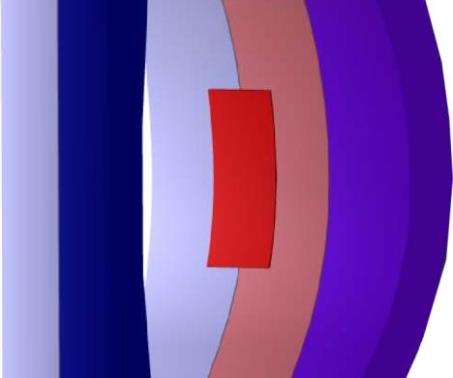 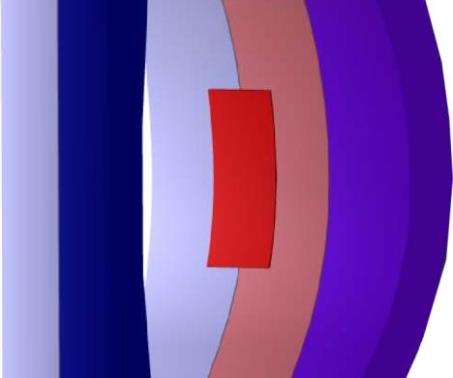 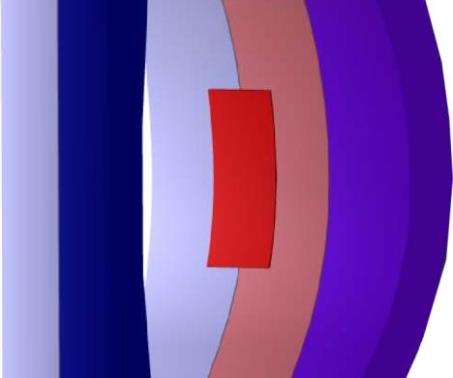  Max. size: port limited
1.04 x 2.76 m (~2.9 m2)
assuming 1.08 m port
can port be wider 1.08 m ?
 Max. size for 9” feeders: 
2.16 x 2.12 m (~4.6 m2)
assuming 1.08 wide port
 Max. size for 9” feeders: 1.57 x 2.76 m (~4.3 m2)
assuming 1.08 m port
 Easier to model during optimisation
 Some impact on BB
 Mounting procedure as in ITER
 Mounting procedure different to ITER
 Largest impact on BB at a fixed area
 Difficult installation with rotation
Installation of antenna with toroidally arranged halves into vessel
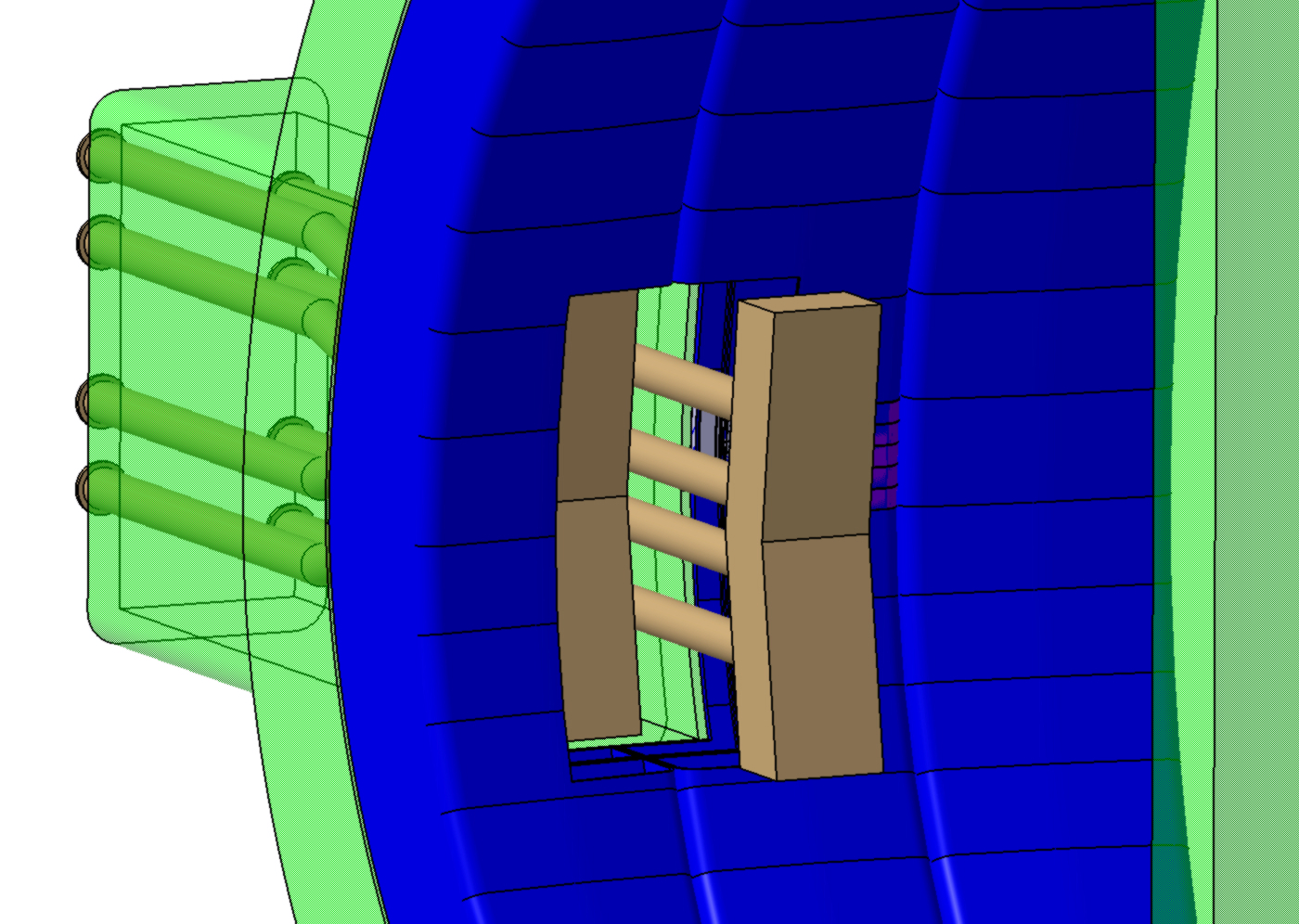 1) Insert first half deep through port
2) Shift first half to the side
3) Insert second half deep through port (see picture)
4) Shift second half to its end position
5) Shift first half close to the first half and retract to its end position
Outcome of the optimisation process: still ongoing
TAH antenna mounting procedure:
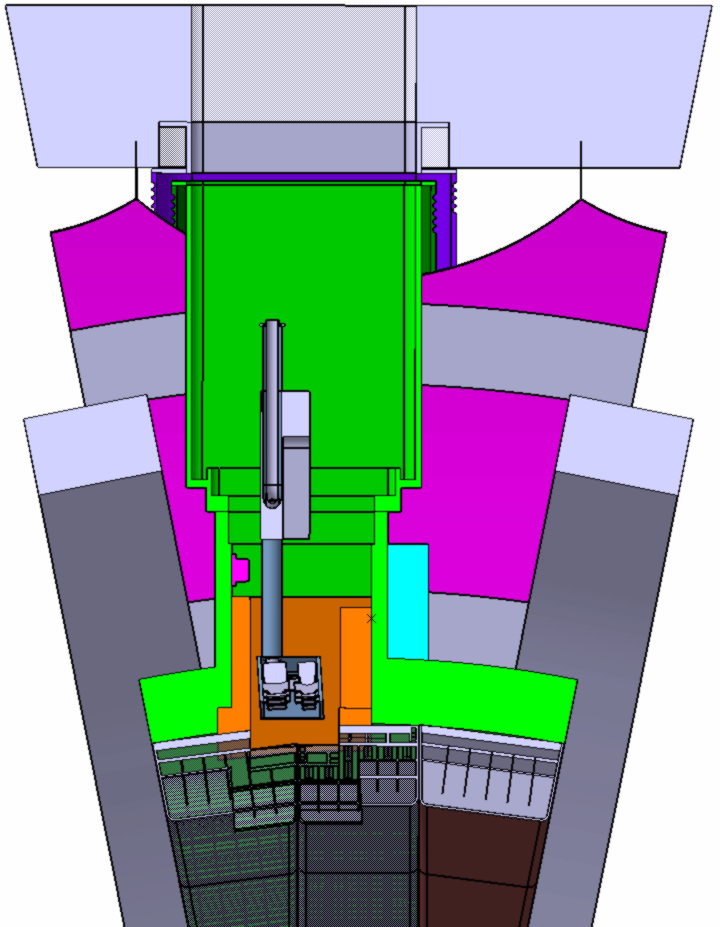 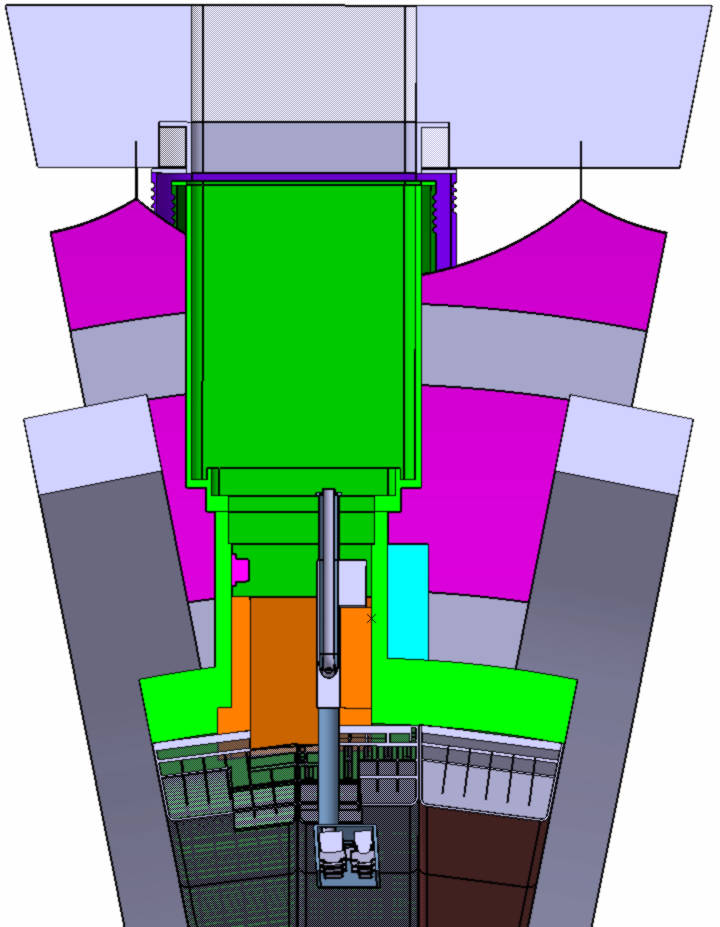 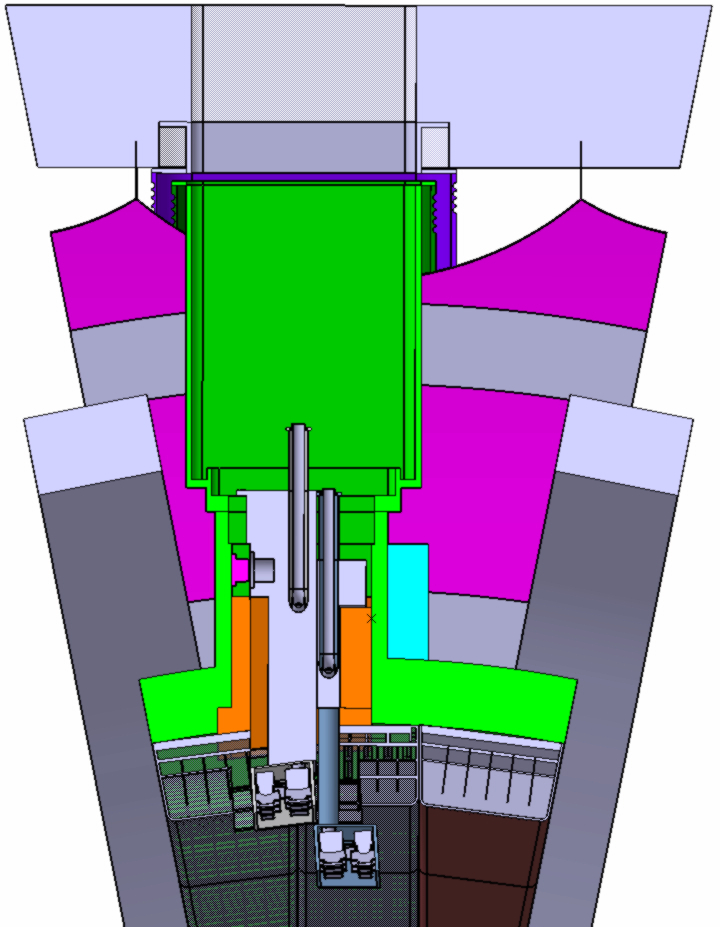 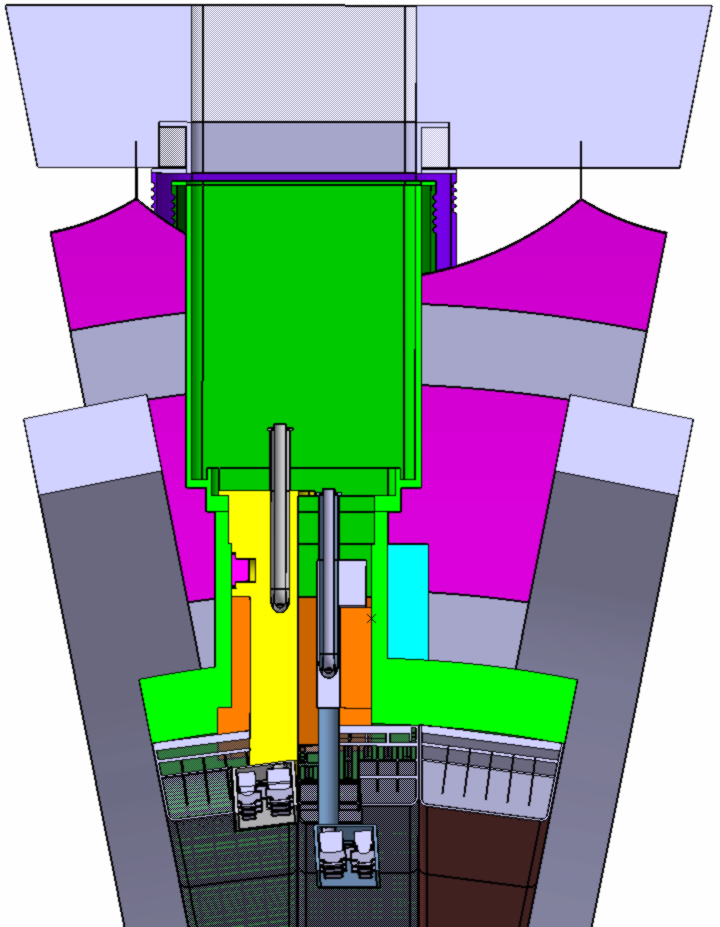 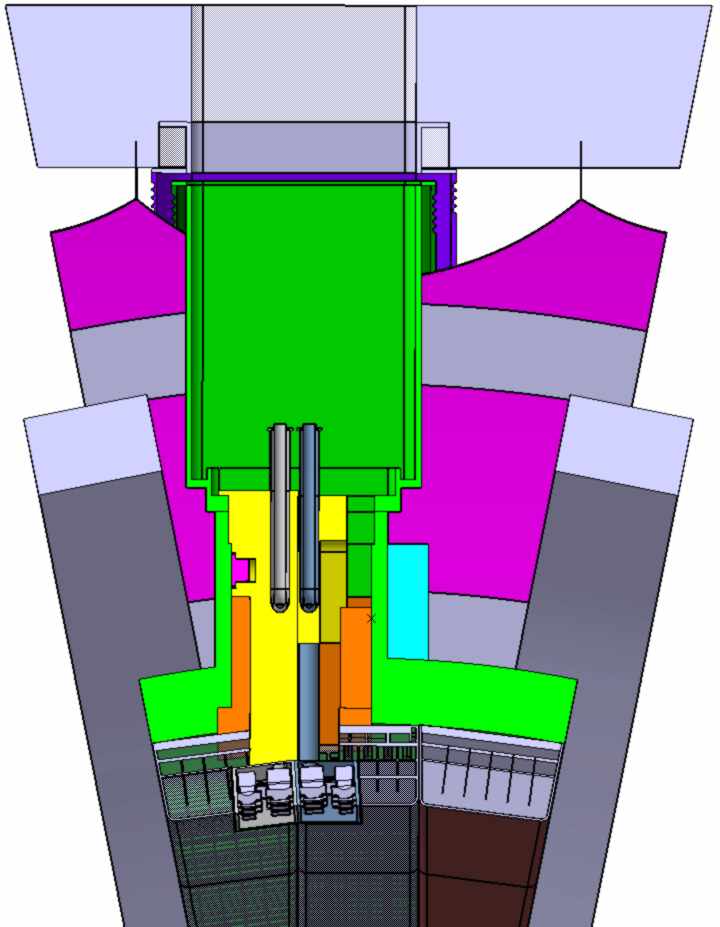 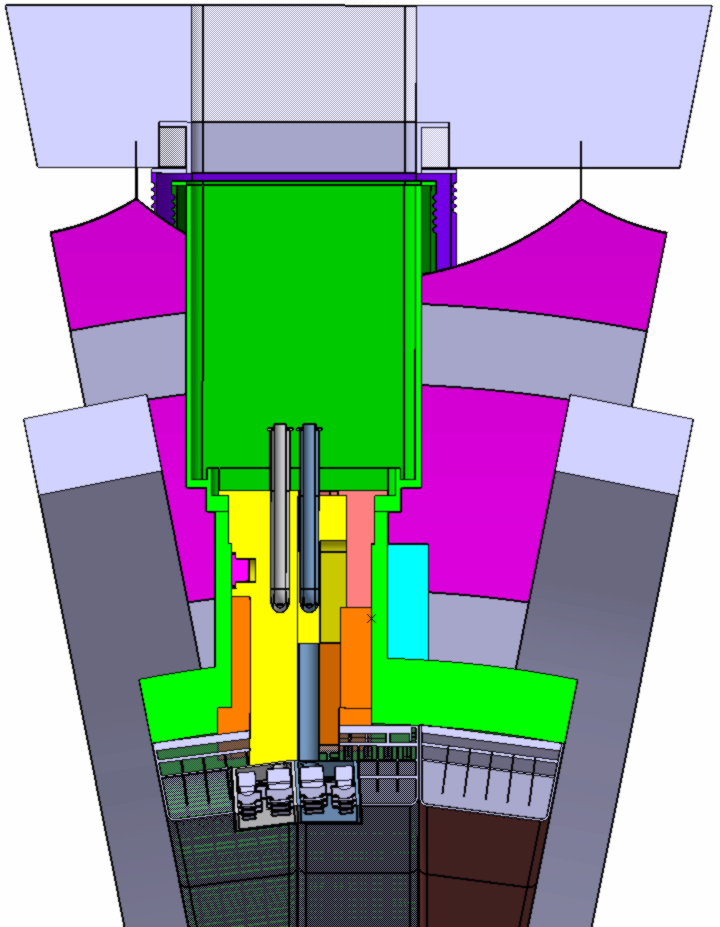 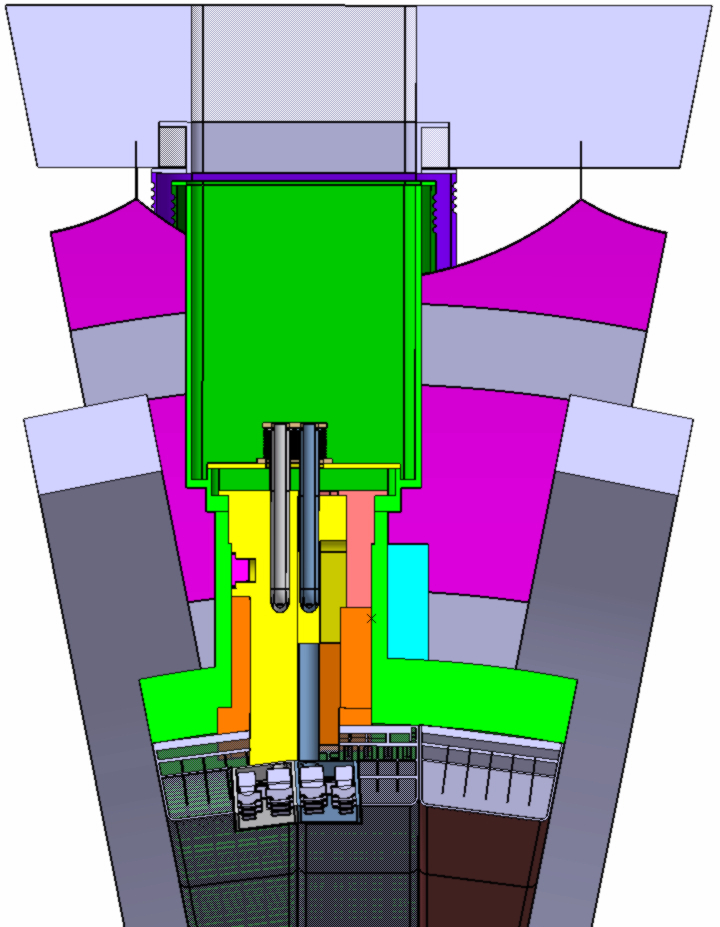 Antenna design optimization
 First use HFSS code with lossy dielectric for comparative analysis
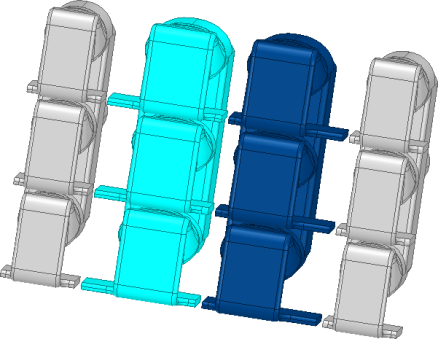  RAPLICASOL / TOPICA with DEMO-like (ITER-low) profiles after (on-going)
0
p
p
0
 Things to optimize: minimize near fields, minimize TL voltages, balance TL voltages, optimize k|| spectrum (one peak close to 4.5 m-1, avoid k||=0)
Pcentral
Pouter
 Algorithm:	1) Define geometry and run HFSS calculations 
		2) Find optimum Pcentral/Pouter for min of E|| near-field at PFCs 
		3) Compare TL maximum voltages: voltage balance
		4) Check k|| spectrum
Example: case 10 antenna
Two toroidally arranged halves with maximum width/height:
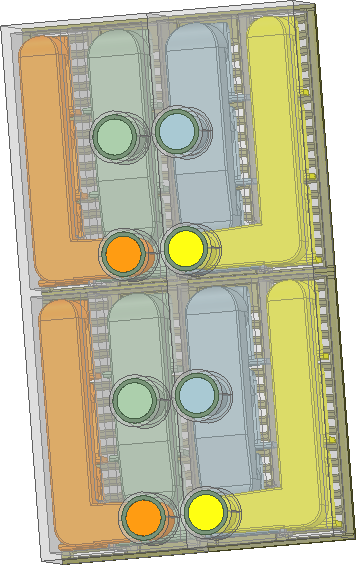 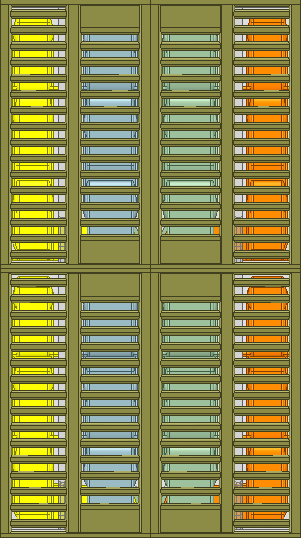 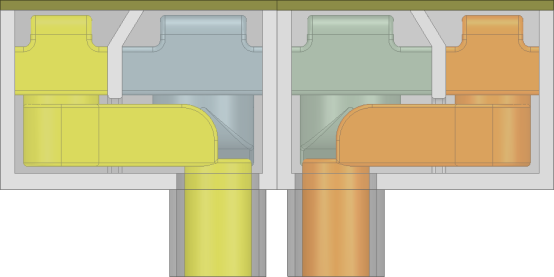 2.76 m
Depth reduced from ~0.62 cm to ~0.5 cm
(see explanation later)
1.57 m
connection line of halves
Example: case 10 antenna
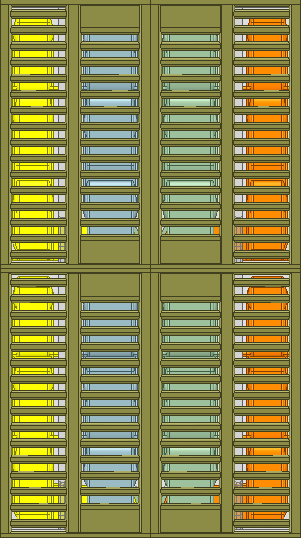 39kV  41kV  41kV  39kV
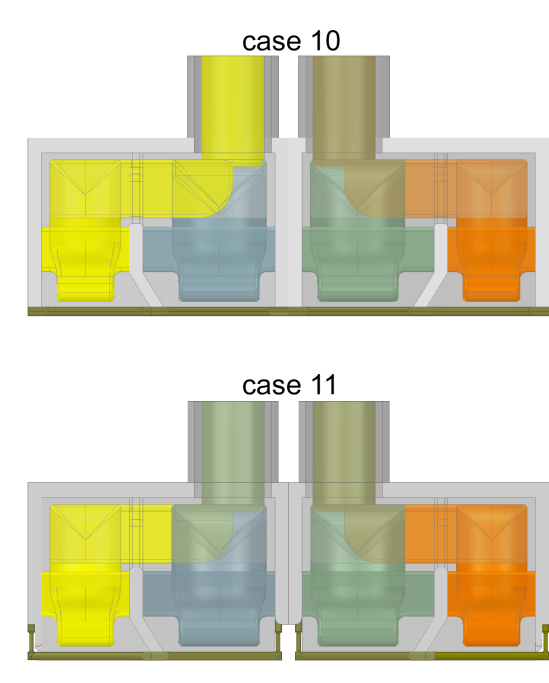 39kV  41kV  41kV  39kV
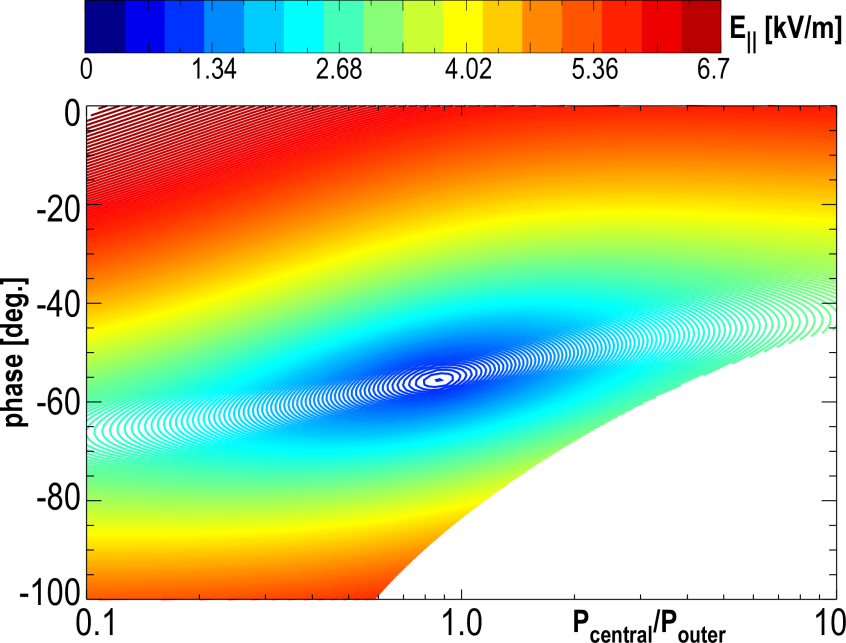  Near-fields reduced  well
   close to Pcentral/Pouter  0.9,  
   narrow region of decrease
Example: case 10 antenna
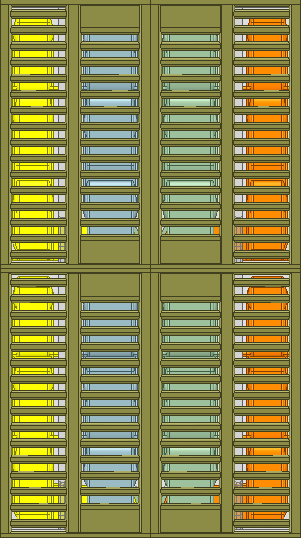 39kV  41kV  41kV  39kV
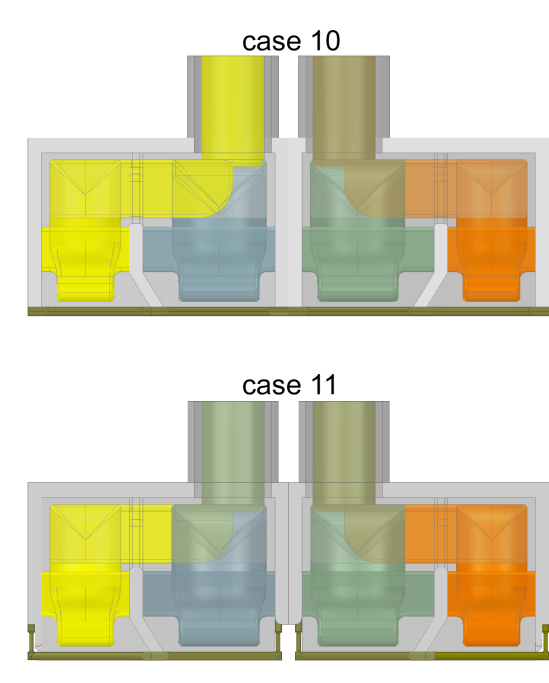 Near-fields
Reduced voltage
Voltage balance
k|| spectrum
39kV  41kV  41kV  39kV
 Near-fields reduced  well
   close to Pcentral/Pouter  0.9,  
   narrow region of decrease
bad
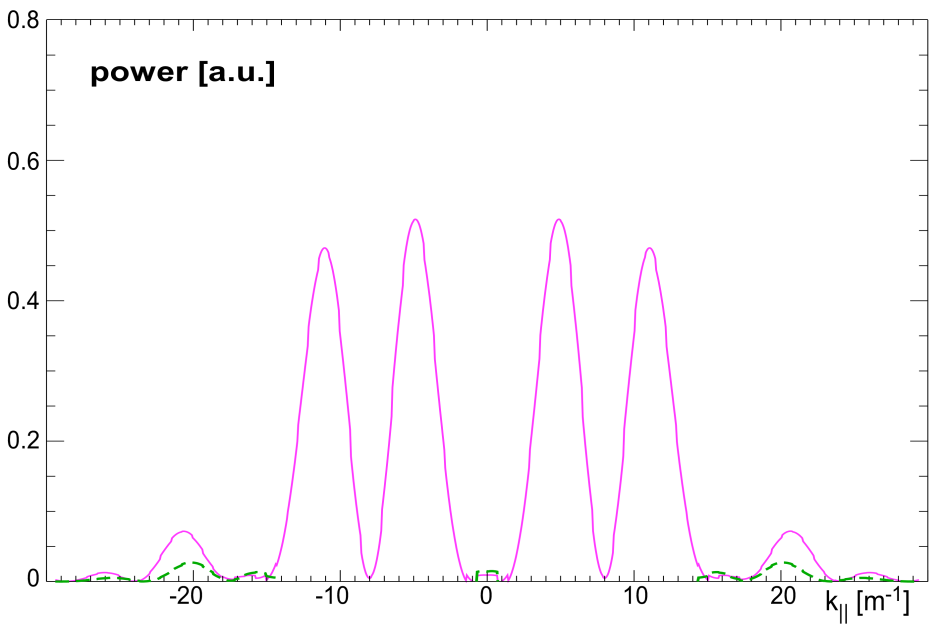 good
 Central septum makes second peak of k|| spectrum significantly stronger
Further optimized: case 11 antenna
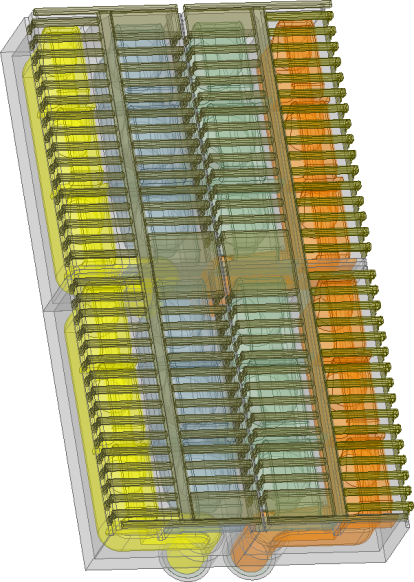 35kV   33kV  33kV  35kV
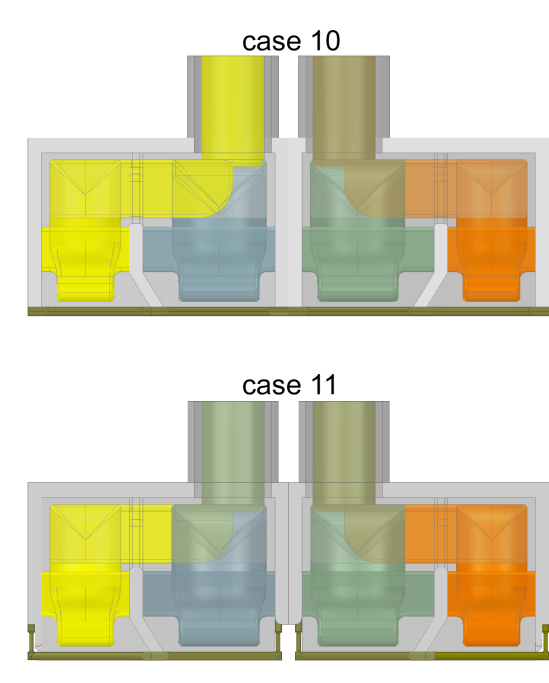  Near-fields reduced  well
   close to Pcentral/Pouter  0.9,  
   narrow region of decrease
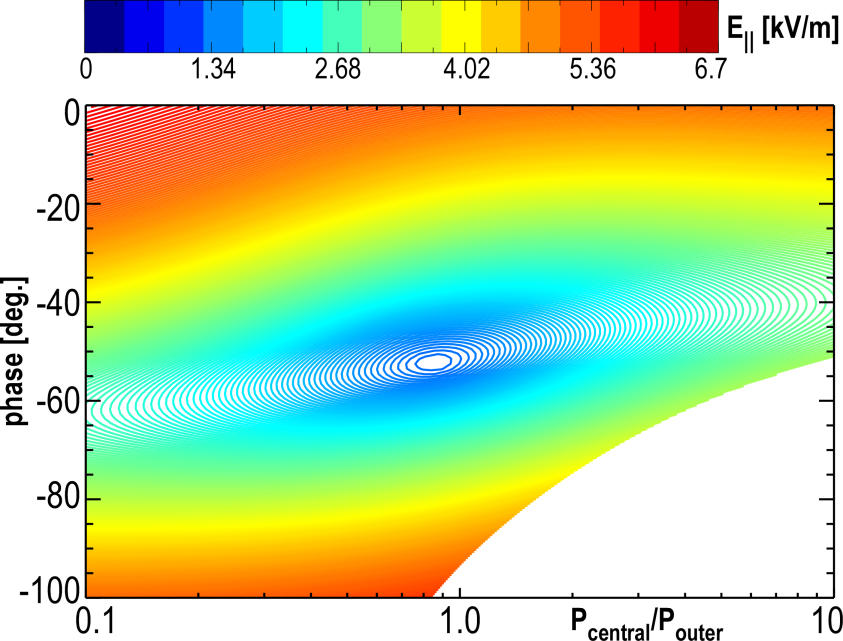 Further optimized: case 11 antenna
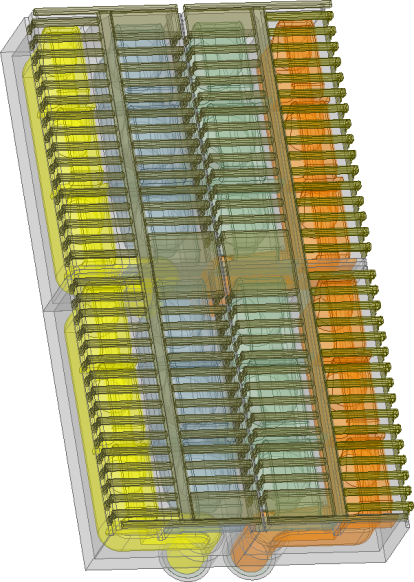 35kV   33kV  33kV  35kV
Near-fields
Reduced voltage
Voltage balance
k|| spectrum
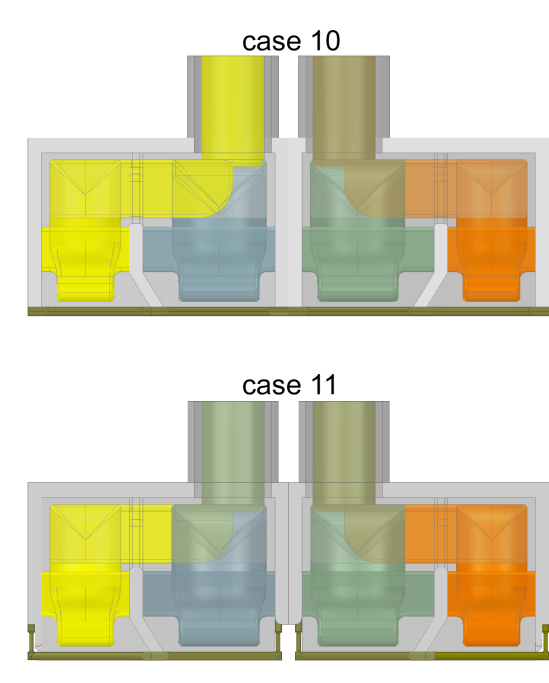 bad
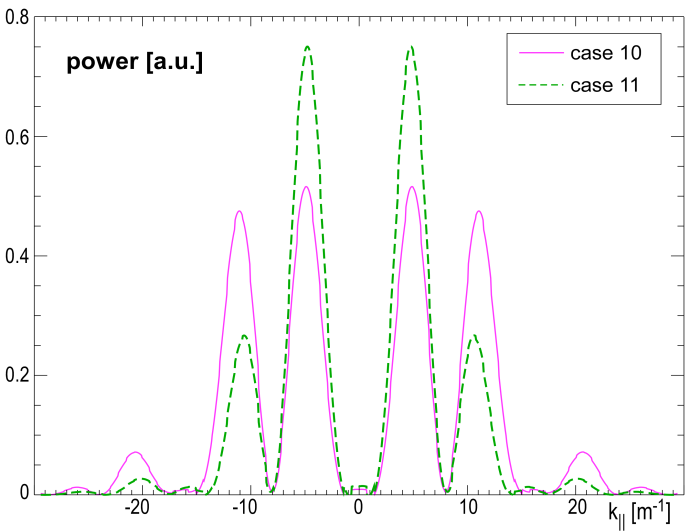  k|| spectrum significantly better than in case 10
good
Further optimisation in the future
case-11:
 Further optimization steps:

comparison between triplets and quadruplets in detailed geometry

using larger depth 
     for central straps

curvature of return 
     conductor to match BB banana shape
     and toroidal tilting of antenna face

effect of poloidal phasing
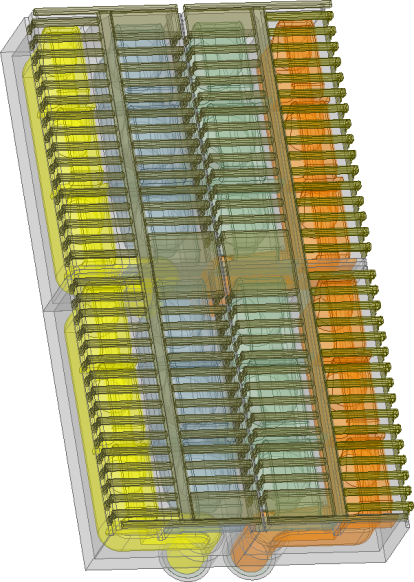 35kV   33kV  33kV  35kV
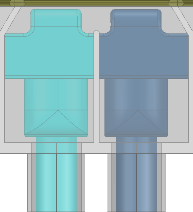 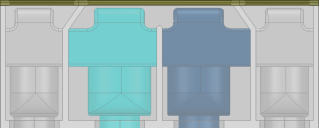  Nevertheless the current state of the TAH antenna should be a good representative for MCNP simulations – further development of antenna design should not affect neutron shielding significantly